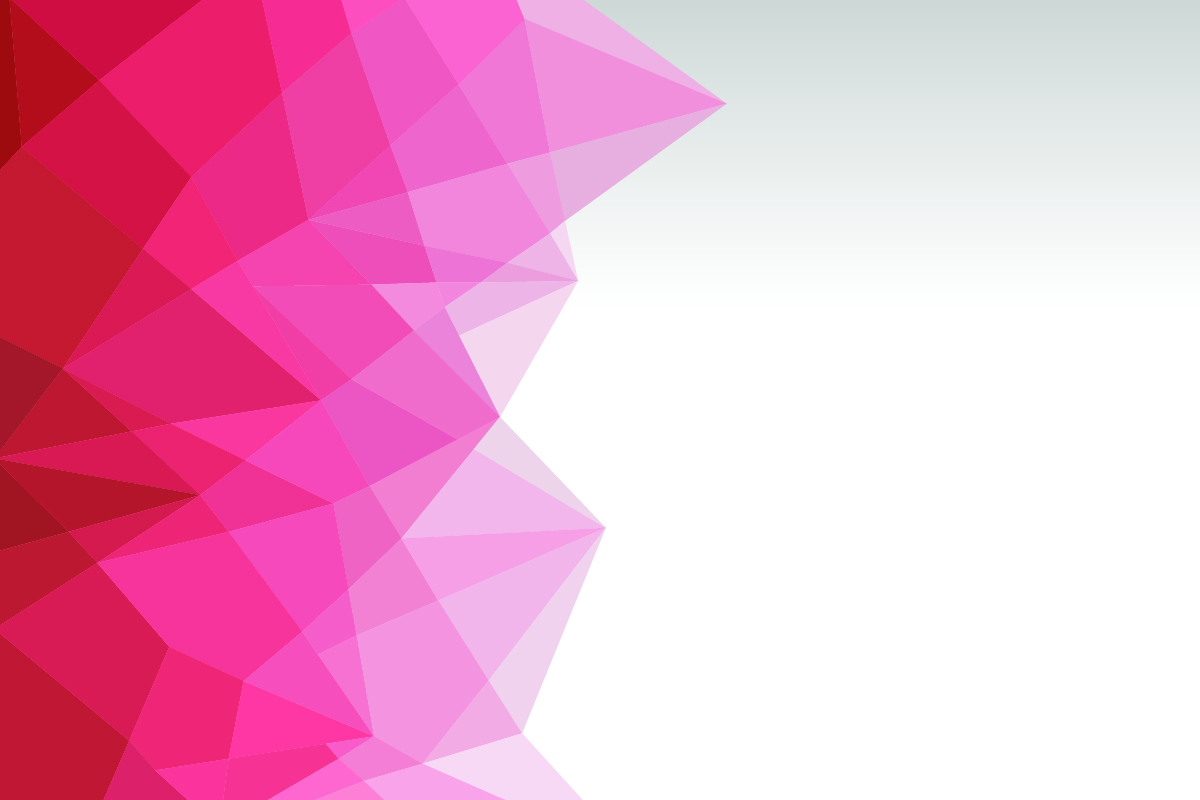 MODELLO DI ESEMPIO DI CASE STUDY DI MARKETING PER POWERPOINT
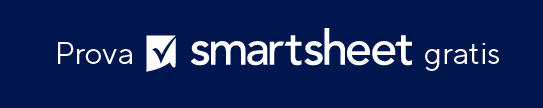 CASE STUDY DI MARKETING
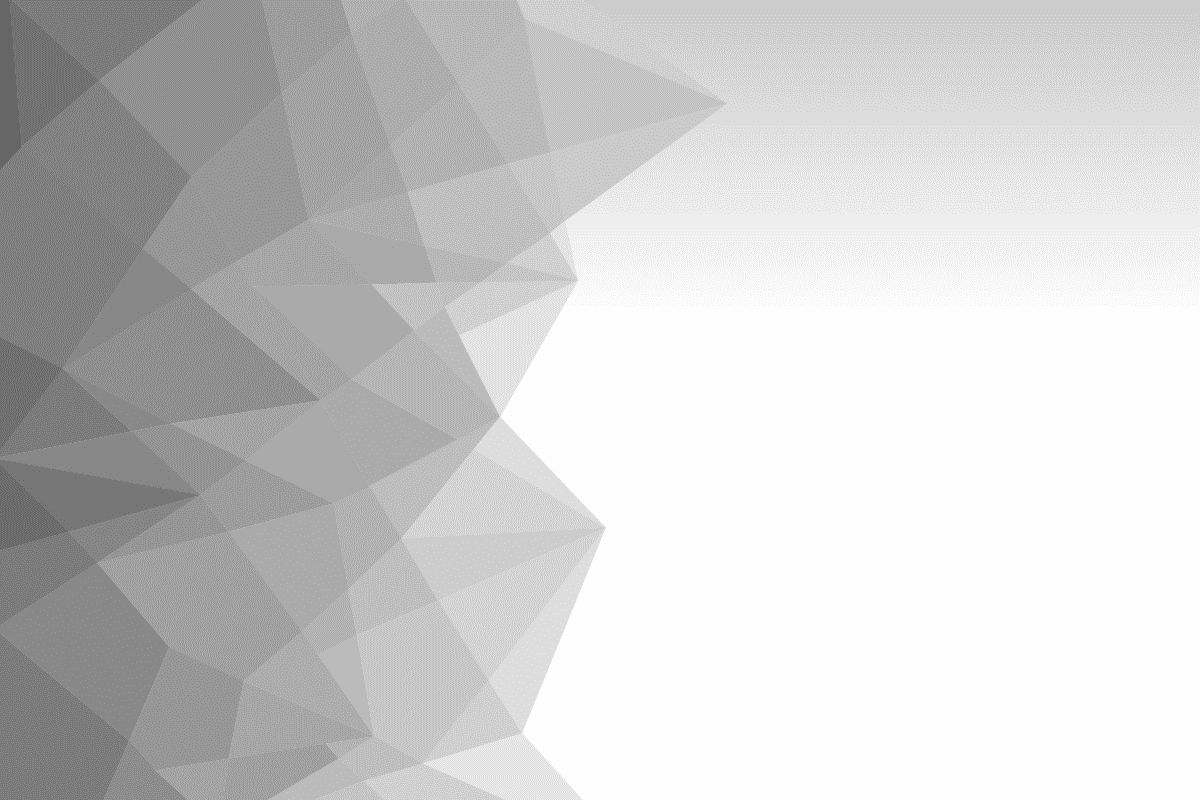 RIVOLUZIONARE LA LOGISTICA DEI VEICOLI ELETTRICI: la storia di successo di Positive Charge
POSITIVE CHARGE

Lori Garcia
Project Manager


DATA
GG/MM/AA
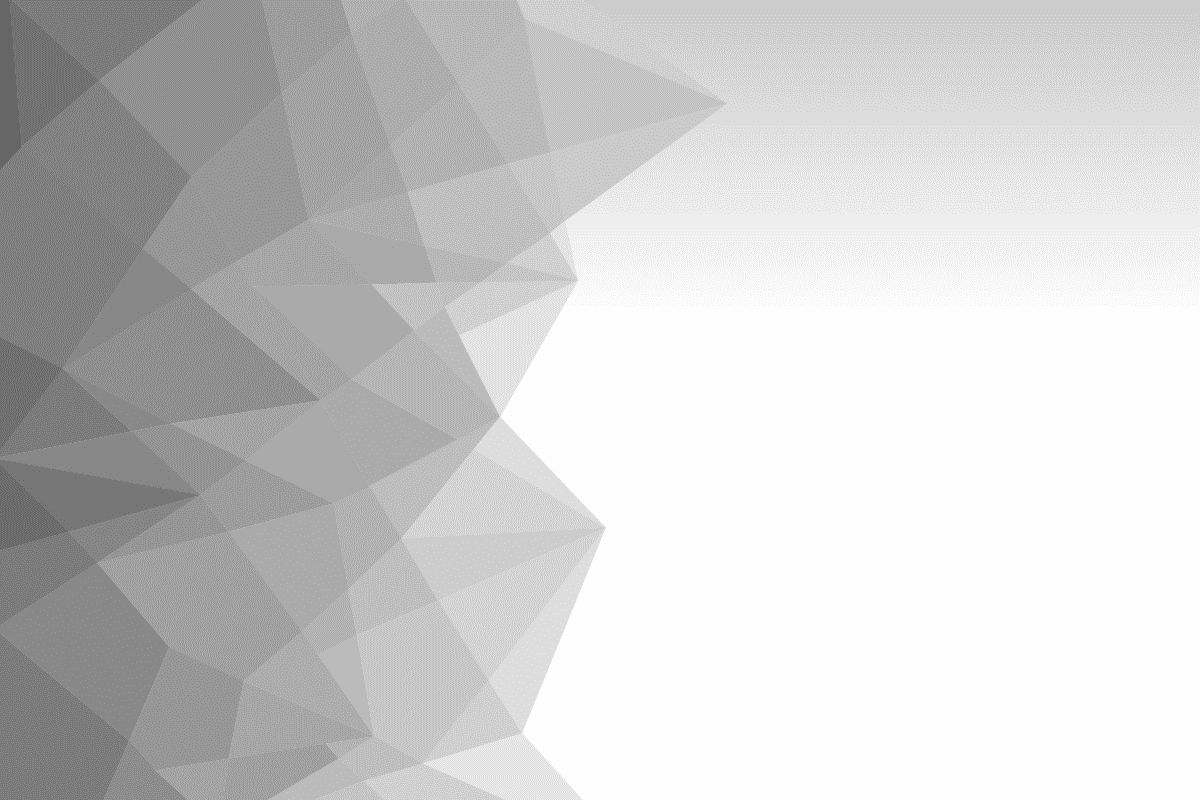 CASE
INTRODUZIONE
STUDY
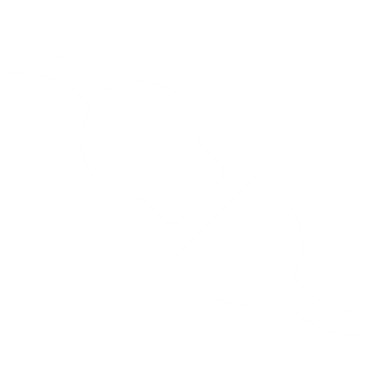 Positive Charge è all’avanguardia nella tecnologia dei veicoli elettrici (EV), specializzata nella fornitura di soluzioni di ricarica innovative e servizi logistici efficienti. Con un impegno per la sostenibilità e il progresso tecnologico, il nostro obiettivo è semplificare la logistica dei veicoli elettrici negli ambienti urbani.
POSITIVE CHARGE
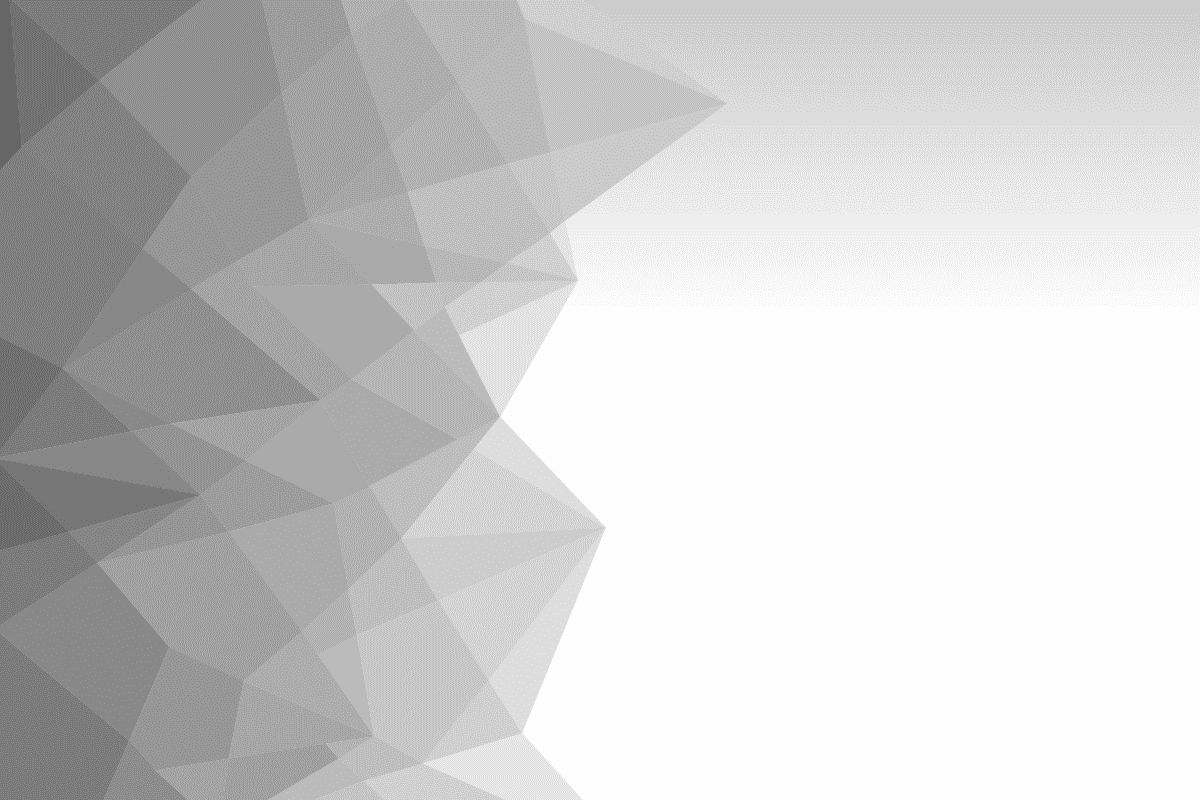 CASE
SFIDA
STUDY
POSITIVE CHARGE
La principale sfida o problema di marketing che Positive Charge deve affrontare:
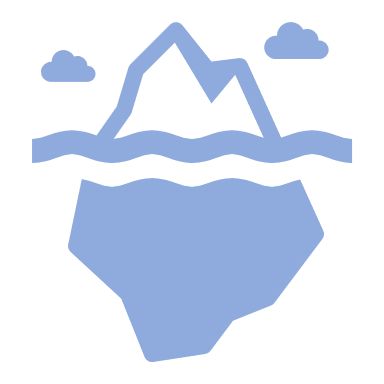 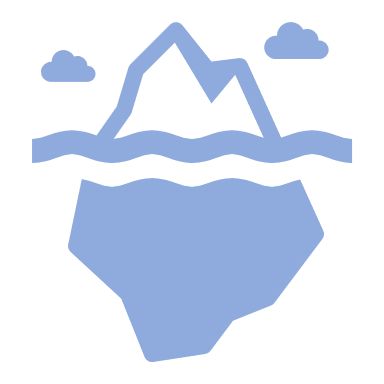 La scarsità di stazioni di ricarica EV ad alta velocità nelle principali aree urbane sta ostacolando l’efficienza operativa delle aziende logistiche. Dobbiamo superarlo.
Abbiamo anche bisogno di integrare una rete logistica avanzata in grado di supportare la crescente domanda di soluzioni di trasporto eco-compatibili.
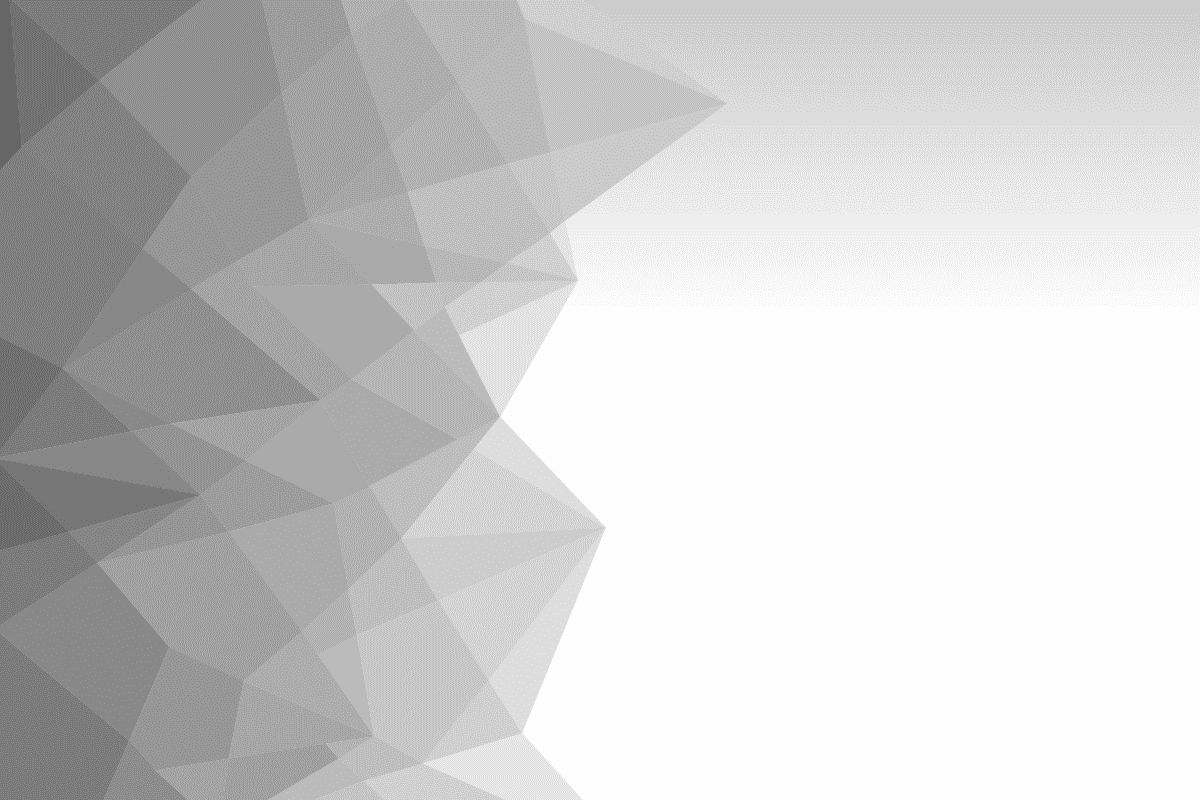 CASE
SOLUZIONE
STUDY
POSITIVE CHARGE
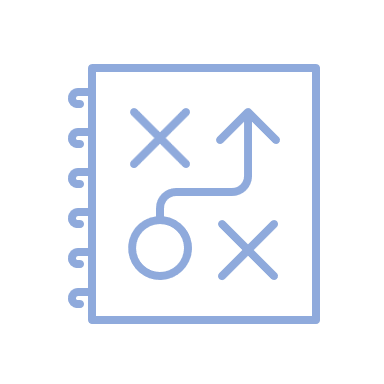 Positive Charge ha introdotto una rete di stazioni di ricarica EV ad alta velocità posizionate strategicamente e ha implementato una piattaforma logistica all'avanguardia. Questa soluzione non solo ha fornito opzioni di ricarica facilmente accessibili, ma ha anche sfruttato i dati in tempo reale per ottimizzare la pianificazione del percorso e la gestione della flotta.
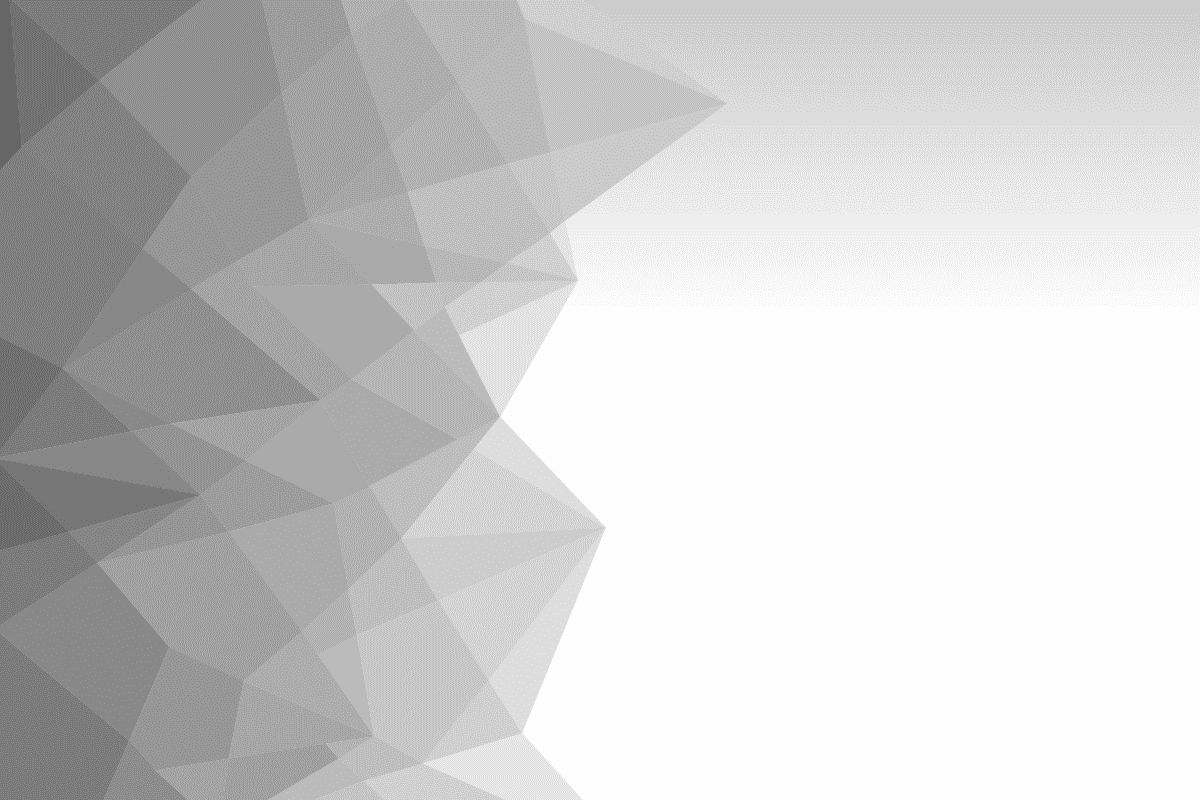 CASE
RISULTATI
STUDY
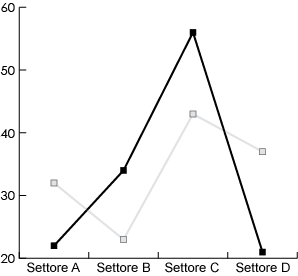 POSITIVE CHARGE
L’implementazione ha portato a un aumento del 40% dell’efficienza di ricarica e un miglioramento del 25% nelle operazioni logistiche complessive. Il nostro approccio innovativo ha ridotto significativamente i tempi di fermo e le emissioni di carbonio, stabilendo un nuovo standard nella logistica dei veicoli elettrici.
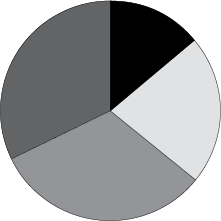 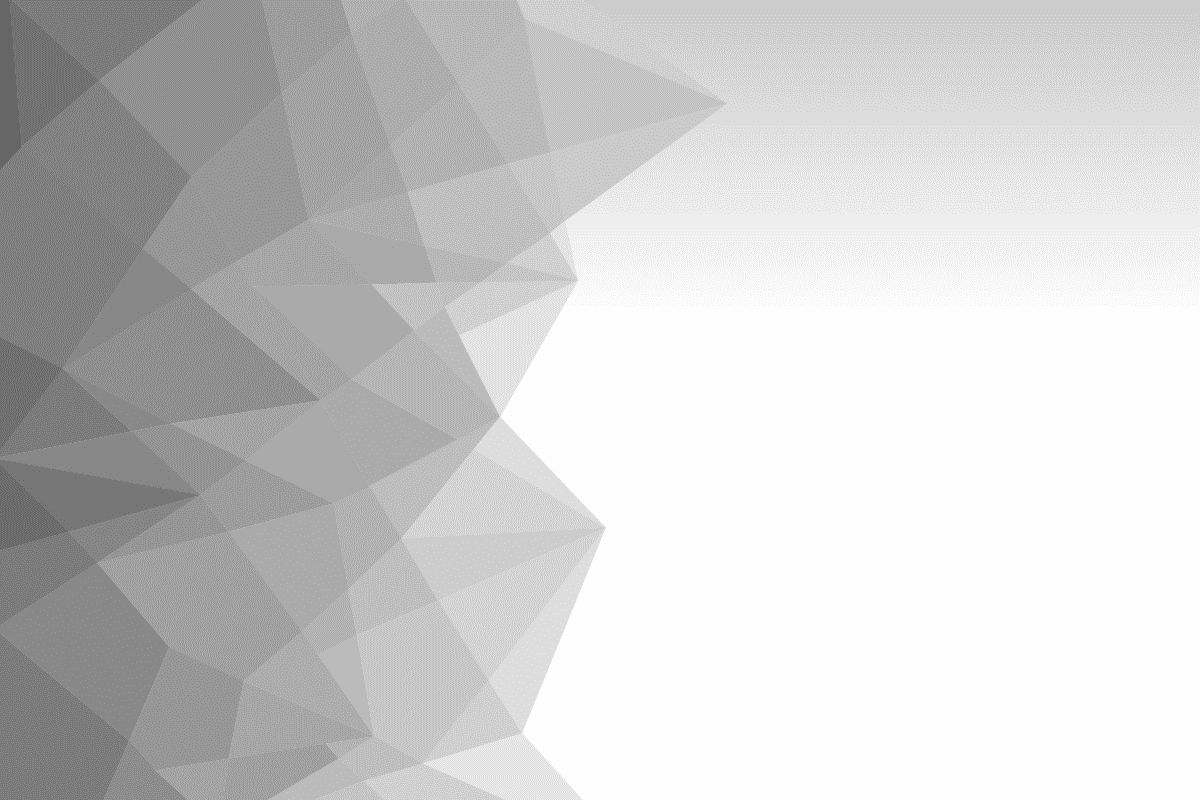 CASE
TESTIMONIANZE
STUDY
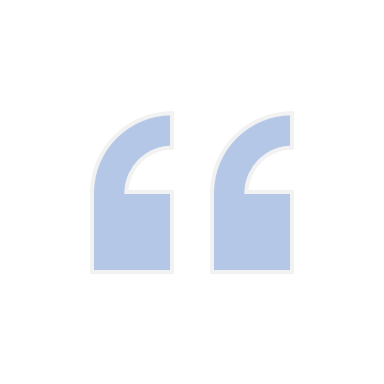 POSITIVE CHARGE
Il sistema di Positive Charge ha trasformato le operazioni della nostra flotta, offrendo affidabilità e sostenibilità.
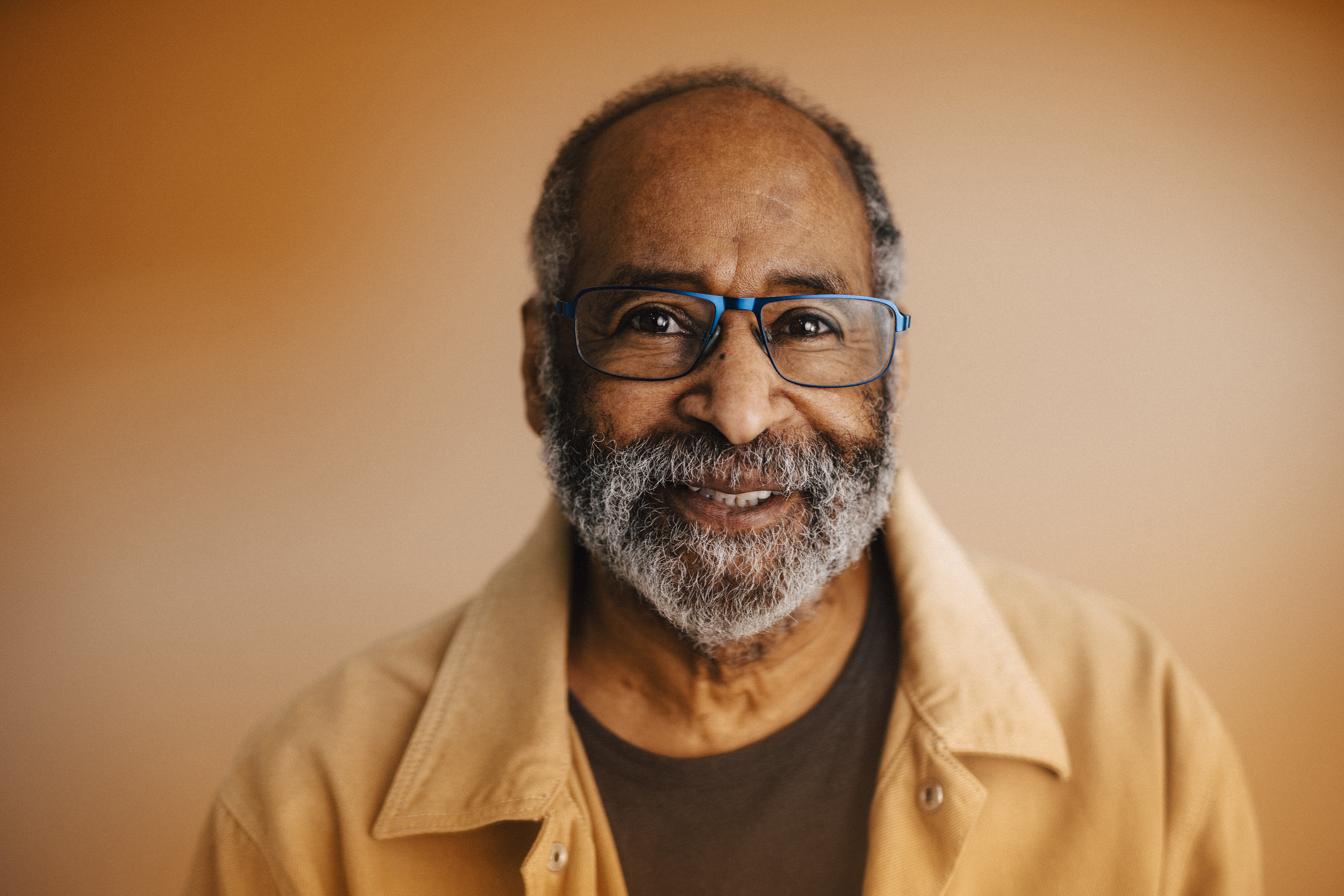 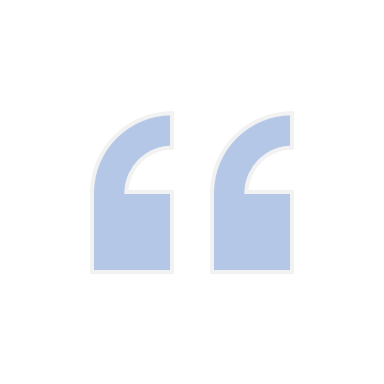 - Alex Smith, CEO / Green Wheels Logistics
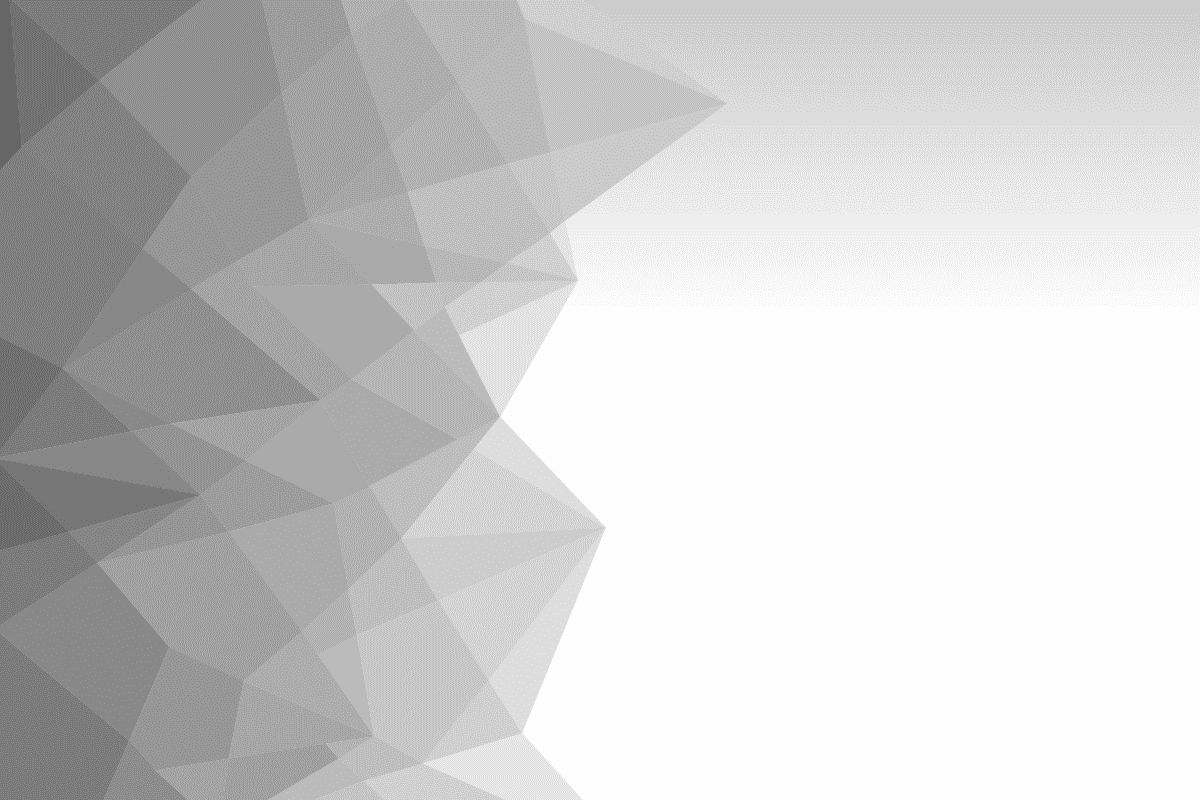 CASE
CONCLUSIONI
STUDY
POSITIVE CHARGE
L’approccio innovativo di Positive Charge alla ricarica e alla logistica dei veicoli elettrici dimostra un mix di successo di tecnologia e sostenibilità, migliorando significativamente l’efficienza della logistica urbana e contribuendo al contempo agli obiettivi ambientali.
CASE
CALL TO ACTION
STUDY
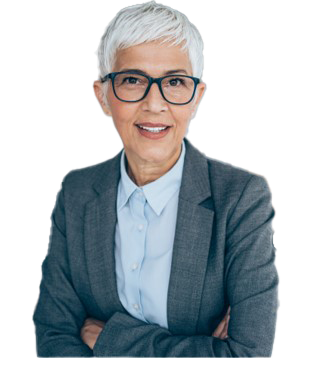 Unisciti alla rivoluzione degli EV con Positive Charge. Contattaci all’indirizzo [informazioni di contatto] o visita il nostro sito web [link al sito web] per saperne di più sulle nostre soluzioni e servizi. Guidiamo insieme verso un futuro più verde.
LORI GARCIA
Project Manager| ph. xxx.xxx.xxxx | e-mail | sito web